Artmaking & Storytelling
Artist Kara Elizabeth
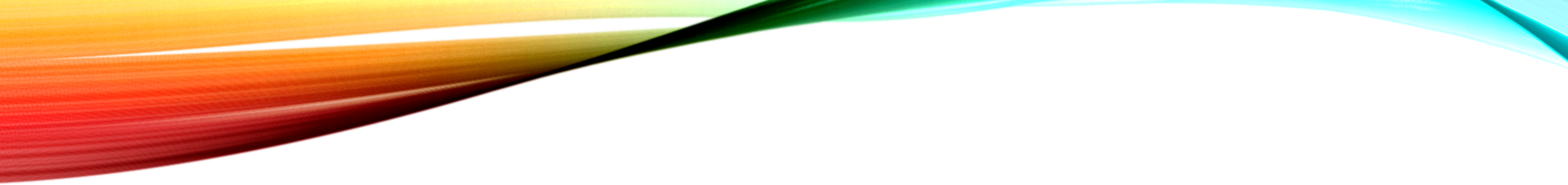 vocabulary
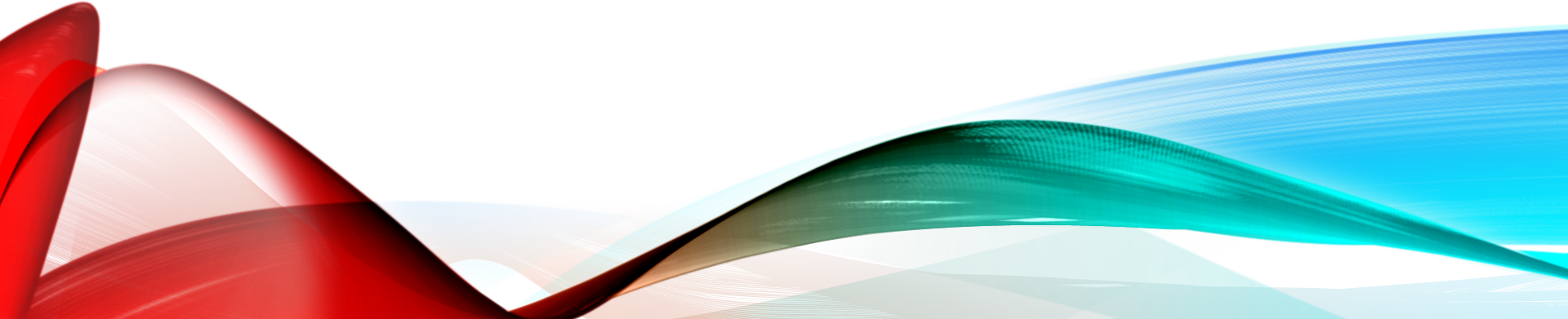 Series #1
Artist: Kara Elizabeth
Titles: Blurred Vision, Walking in Darkness, Lost, Shadow Self
Medium: Oil on Canvas
Year: 2007

This series was inspired by my early teenage years, ages 13-15.

Lesson #1: Growth Mindset
“Don’t downgrade your dreams to match your reality. Upgrade your belief to match your vision.”
Series #1
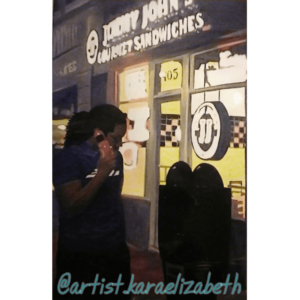 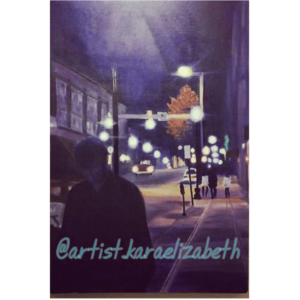 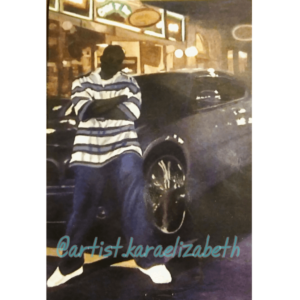 series #1: Story time!
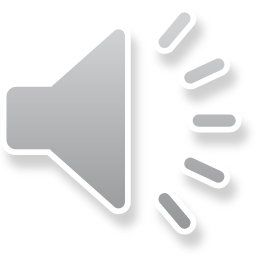 Series #2
Artist: Kara Elizabeth
Title: Essence
Medium: Watercolor on Paper
Year: 2017

This series was inspired by my daughter’s struggle with self-worth and identity. 

Lesson #2: Honor Your Authentic Self
The chances of being alive right now and walking on this planet is about 1 and 400 trillion. It is literally a miracle to be YOU.
Series #2
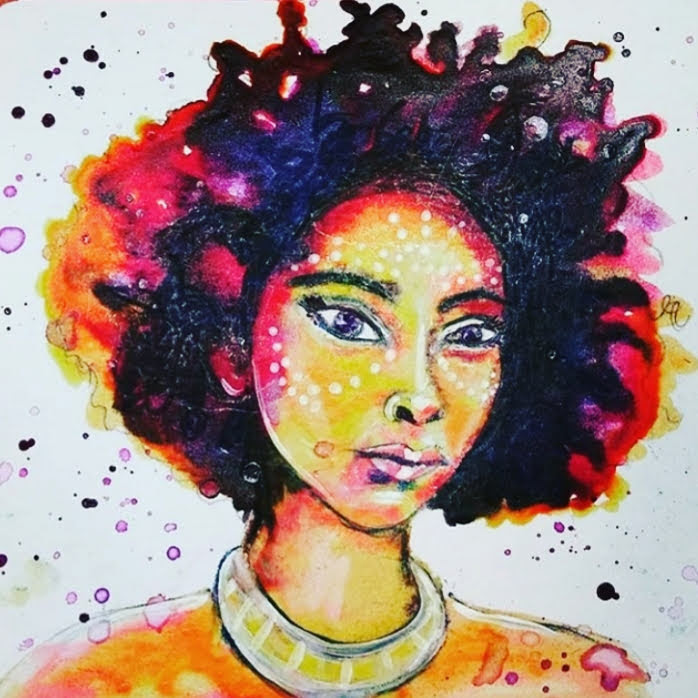 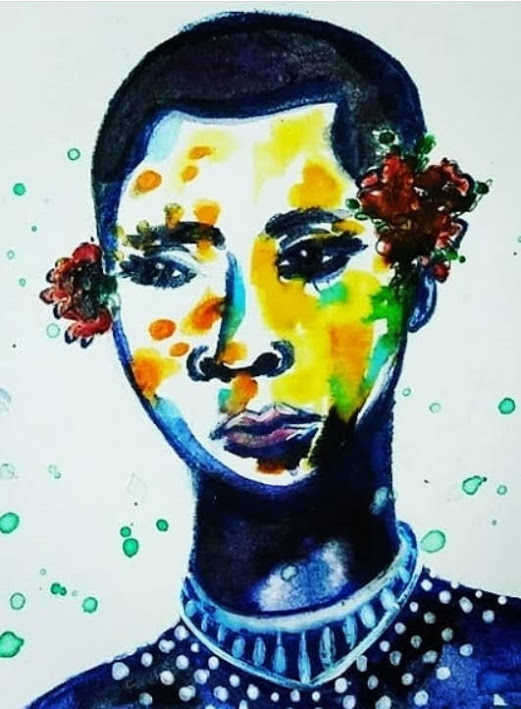 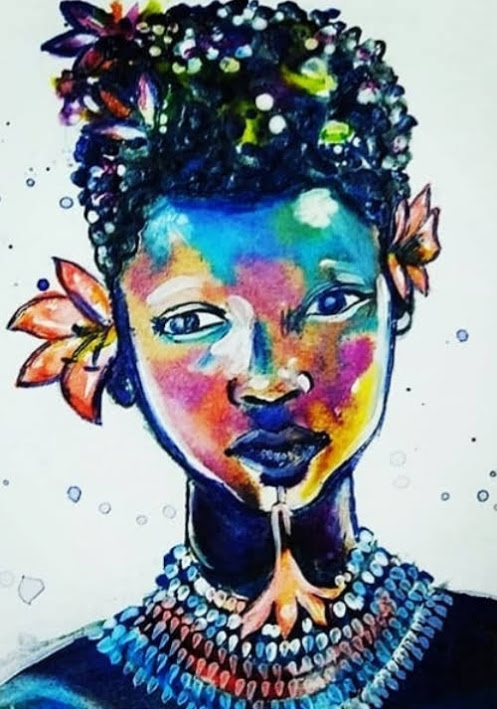 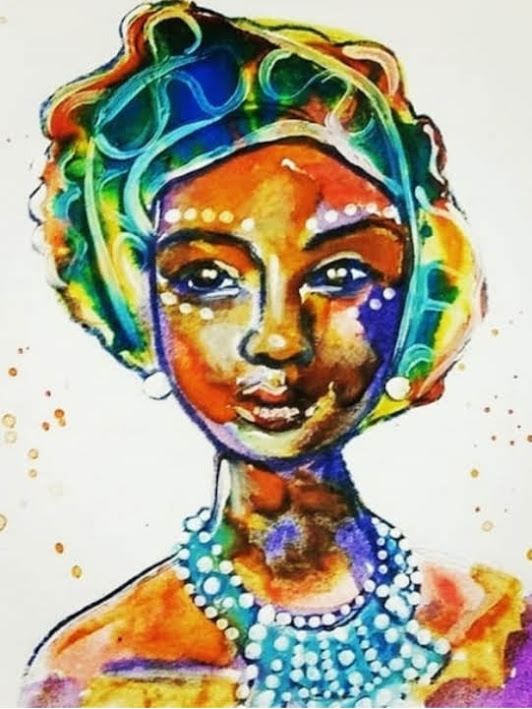 KARAELIZABETH
KARAELIZABETH
KARAELIZABETH
KARAELIZABETH
series #2: Story time!
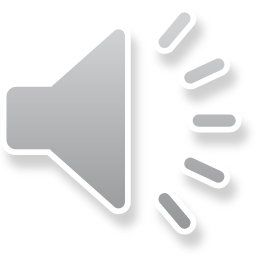 Series #3
Artist: Kara Elizabeth
Title: South Africa
Medium: Ripped-Paper on Canvas
Year: 2018-2019

This series was inspired by my travels to South Africa, summer of 2015 & 2017.

Lesson #3: Choose Joy
As young people, you don’t have any choice about the family you get, where you live, or how much  money you have. But you do have a choice about how you show up in the world.
Series #3
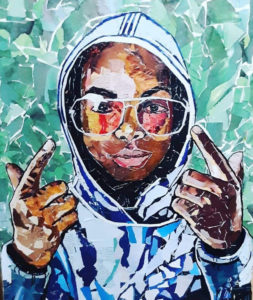 KARAELIZABETH
KARAELIZABETH
series #3: Story time!
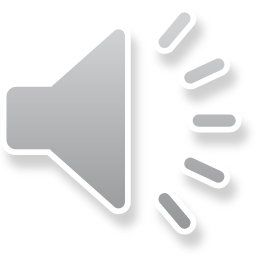 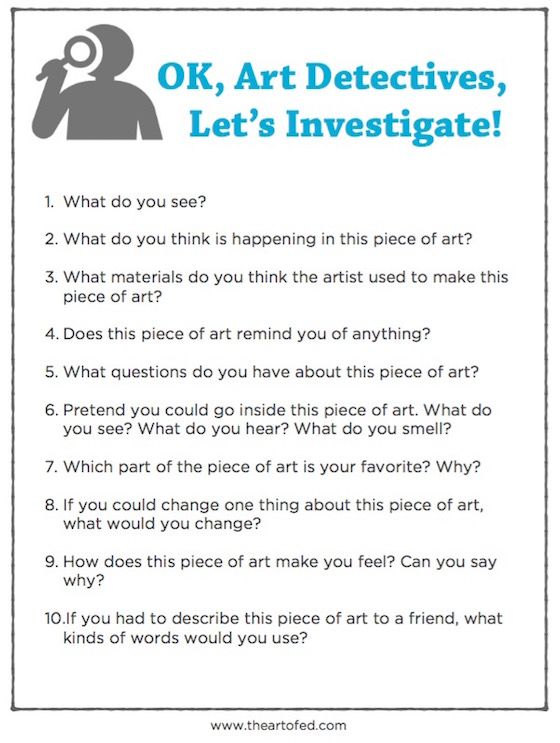 Which artwork is your favorite?Choose one and answer these questions…
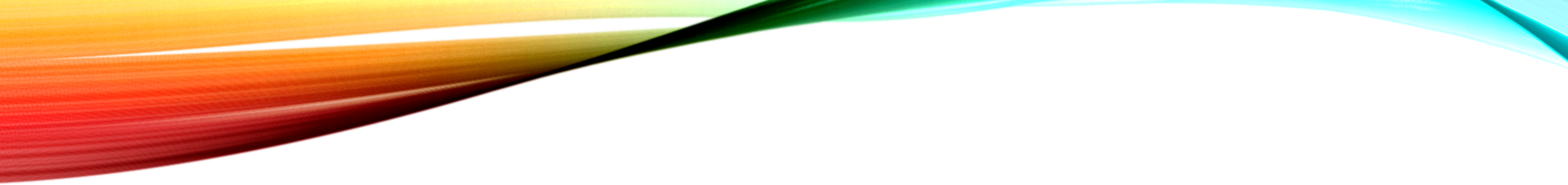 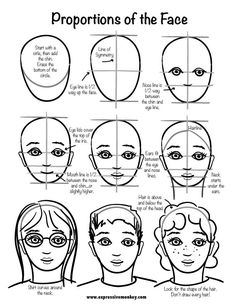 Now it’s Your turn!Draw a portrait of someone who made a significant (positive or negative) impact in your life.
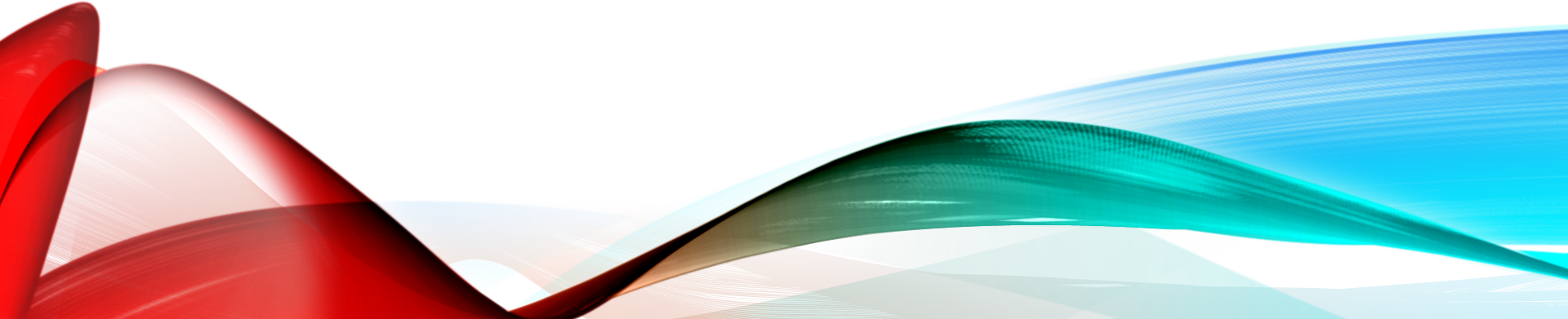 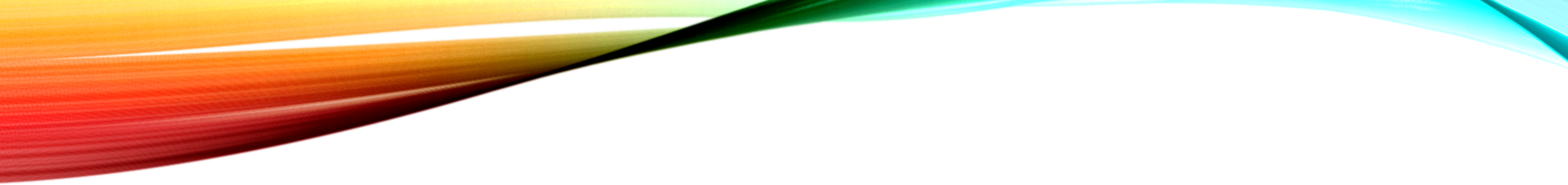 storytelling:Journal the story connected to your drawing. Be sure to answer the following questions.  1. location: inside or outside? What is around you? are other people there? 2. senses: What do you see? what do you hear? What can you smell? 3. Emotions: How do you feel? What are you thinking? Are you happy, sad, scared, lonely, embarrassed, excited? 4. Impact: positive or negative? What happened next? How did this affect you?5. Lesson: What lesson can you take away from this experience? How will this lesson influence how you treat others? How you treat yourself?
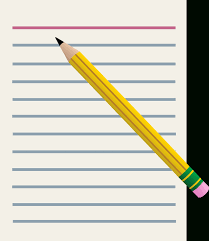 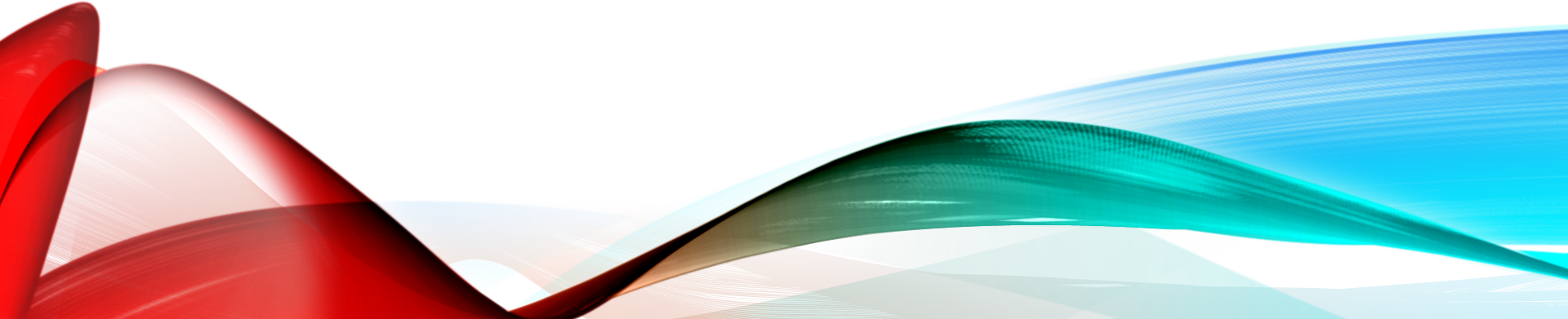 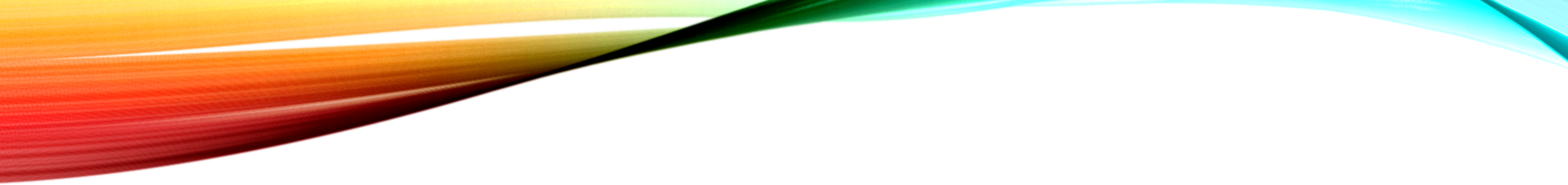 Collaboration  Share your story with someone! include details, emotional impact, and the lesson(s) that you learned. What is the moral of your story? How can this story inspire or empower others?
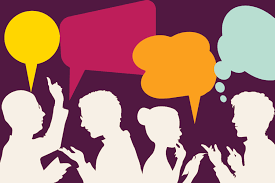 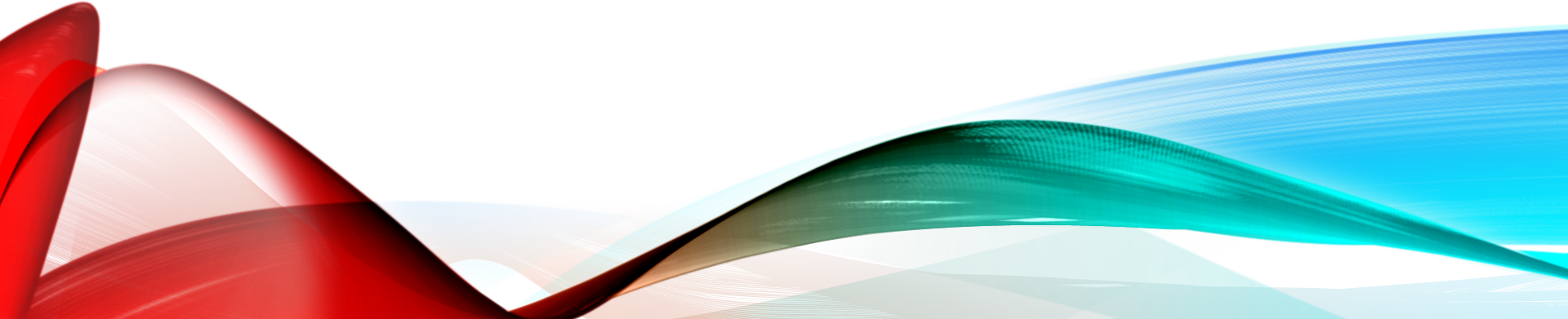 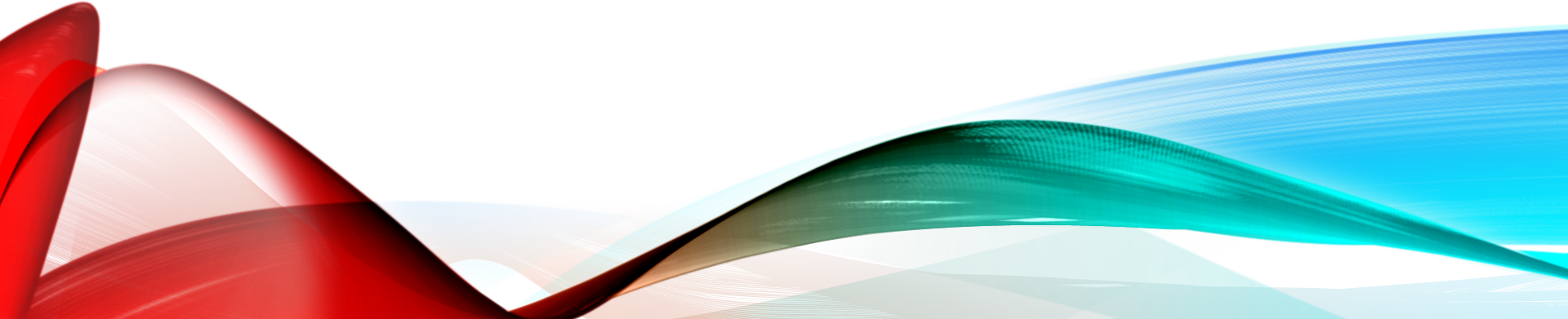 Multiple intelligences
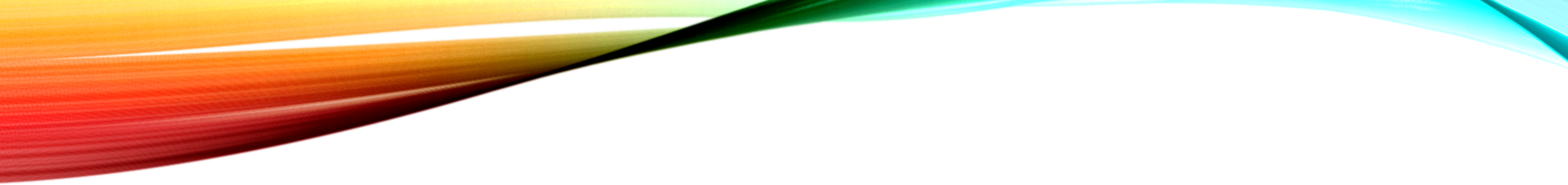 standards
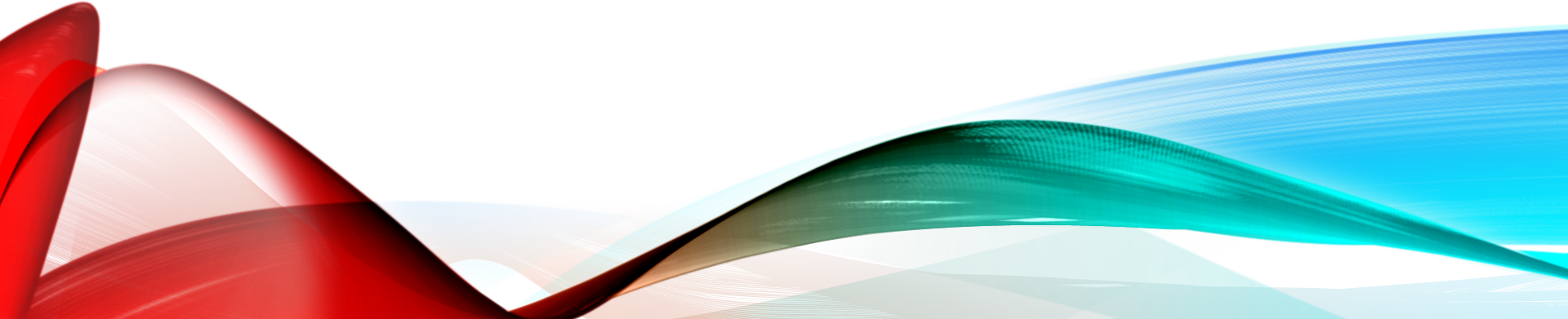